Звук и буква С.Сад
Подготовила: учитель-логопед: Лукина Т.А.
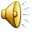 Сад – это участок земли, засаженный деревьями, 
кустами, цветами
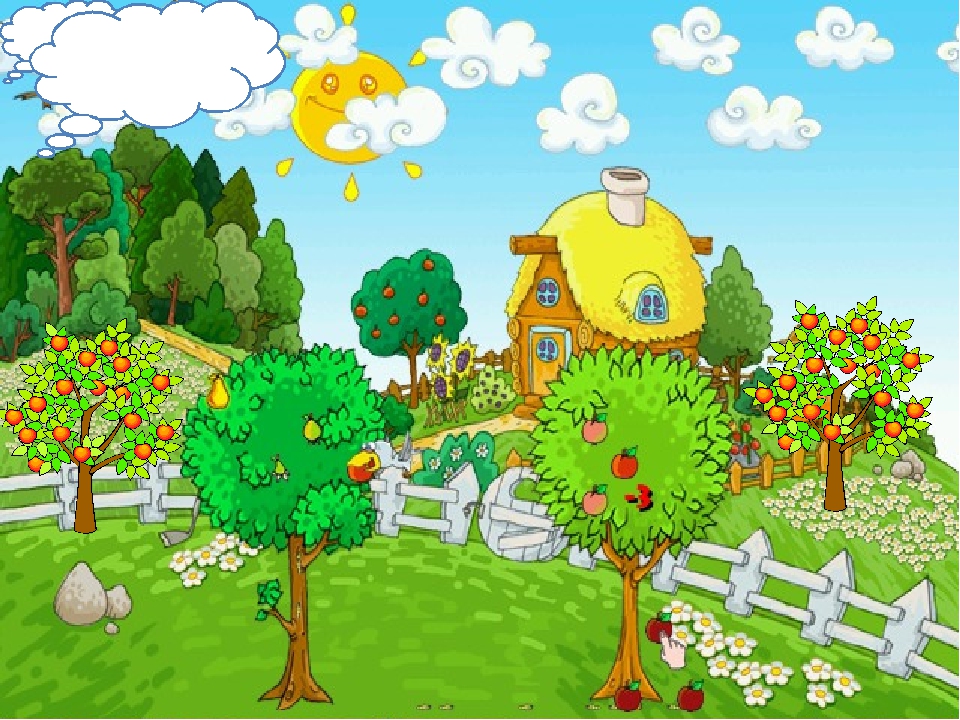 Послушайте текст. Какой звук в нем встречается чаще всего?
Звук и буква С.
[Speaker Notes: Соня любила гулять в старом саду. В саду много густых кустов смородины. Ягоды смородины спелые и сладкие. На высоком дереве поспевает сочная слива. Под сливой красуются астры с яркими лепестками. Хорошо отдохнуть на садовой скамейке около пёстрой клумбы]
Артикуляционная характеристика звука [С]
1.Губы в улыбке 
2.Зубы сближены 3.Язык (кончик языка за нижними зубами, спинка языка поднята)
4.Голосовые связки не работают
1.Губы
2.Зубы (разомкнуты, сближены, сомкнуты)
3.Язык (кончик языка, спинка языка)
4.Голосовые связки
Фонетическая характеристика звука [С]
ЗВУК
1.Согласный, воздушная струя встречает преграду
2.Глухой, голосовые связки не работают
3.Парный по твердости – мягкости, есть звук [с] и есть звук [с′]
4. На письме обозначается буквой «эс»
1.Гласный – согласный. 
Докажи.
2.Звонкий – глухой. Докажи.
3.Твердый – мягкий. Назови.
4.Буква
СОГЛАСНЫЙ
ГЛАСНЫЙ
глухой
звонкий
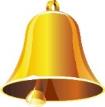 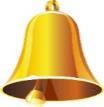 твердый
мягкий
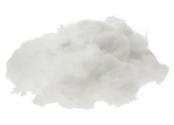 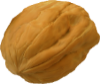 Составить словосочетания
сад
садик
садовник
садовая
садить
красивый
старый
скамейка
рассаду
старательный
Посчитайте по таблице
Составь словосочетание
Варенье  из смородины -
Сок из сливы -
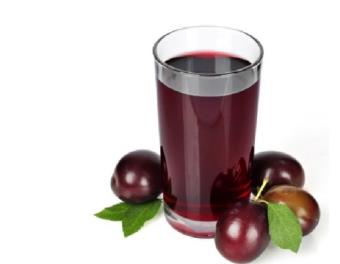 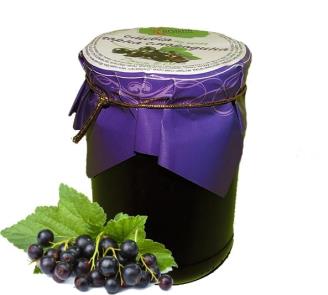 смородиновое варенье
сливовый сок
Варенье  из персиков -
Сок из абрикосов-
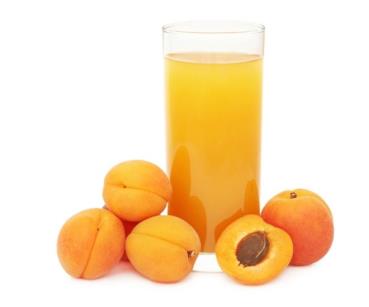 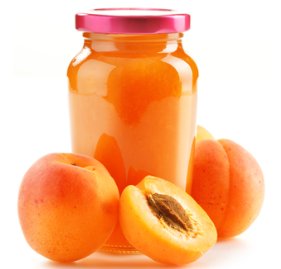 персиковое варенье
абрикосовый сок
Составьте предложение из данных слов
Садовник посадил фруктовый сад.
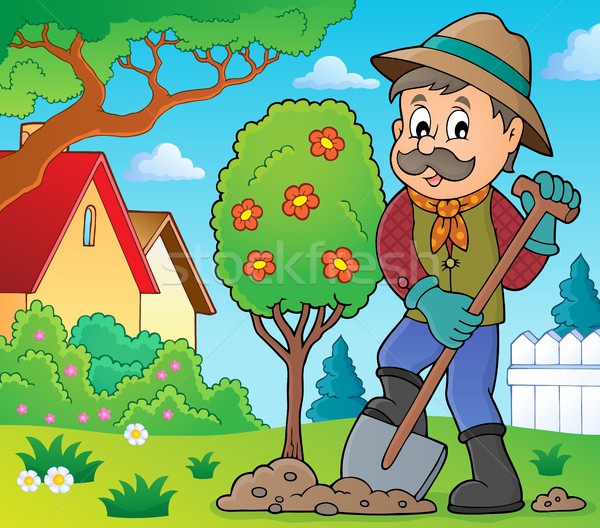 посадил
сад
садовник
фруктовый
Прочитай предложения. Подбери картинку к предложению
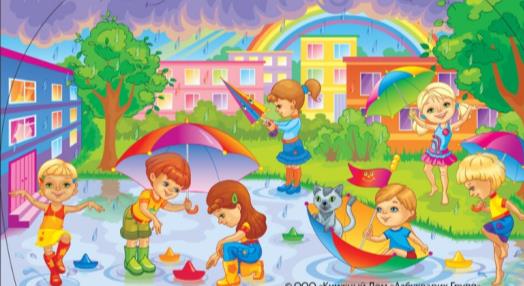 1
На застеклённой веранде был 
устроен зимний сад.
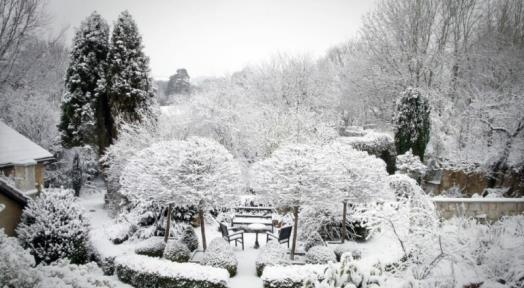 2
Света осенью пошла в детский сад.
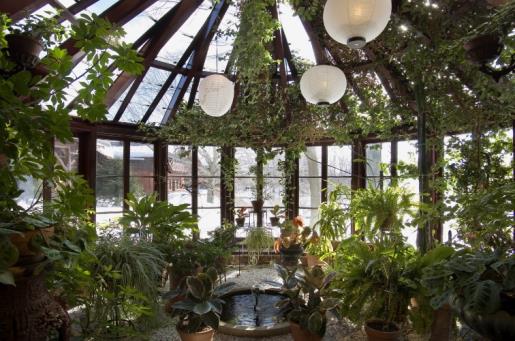 3
Старый сад был покрыт пушистым снегом.
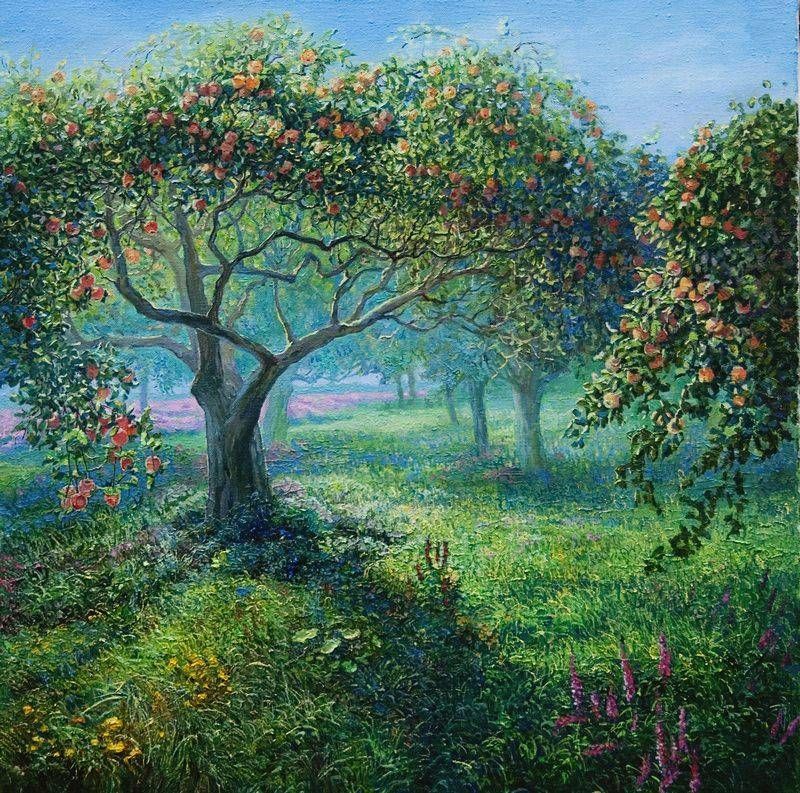 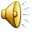 Молодцы!